Мотивирующий мониторинг деятельности ОИВ и ОМСУАнализрезультатов оценки региональных и муниципальных механизмов управления качеством образования
первый заместитель директора 
департамента образования Ярославской области
С.В.Астафьева
Распоряжение Министерства просвещения РФ от 01.09.2021 № Р-210 «Об утверждении Методологии мотивирующего мониторинга деятельности  ОИВ
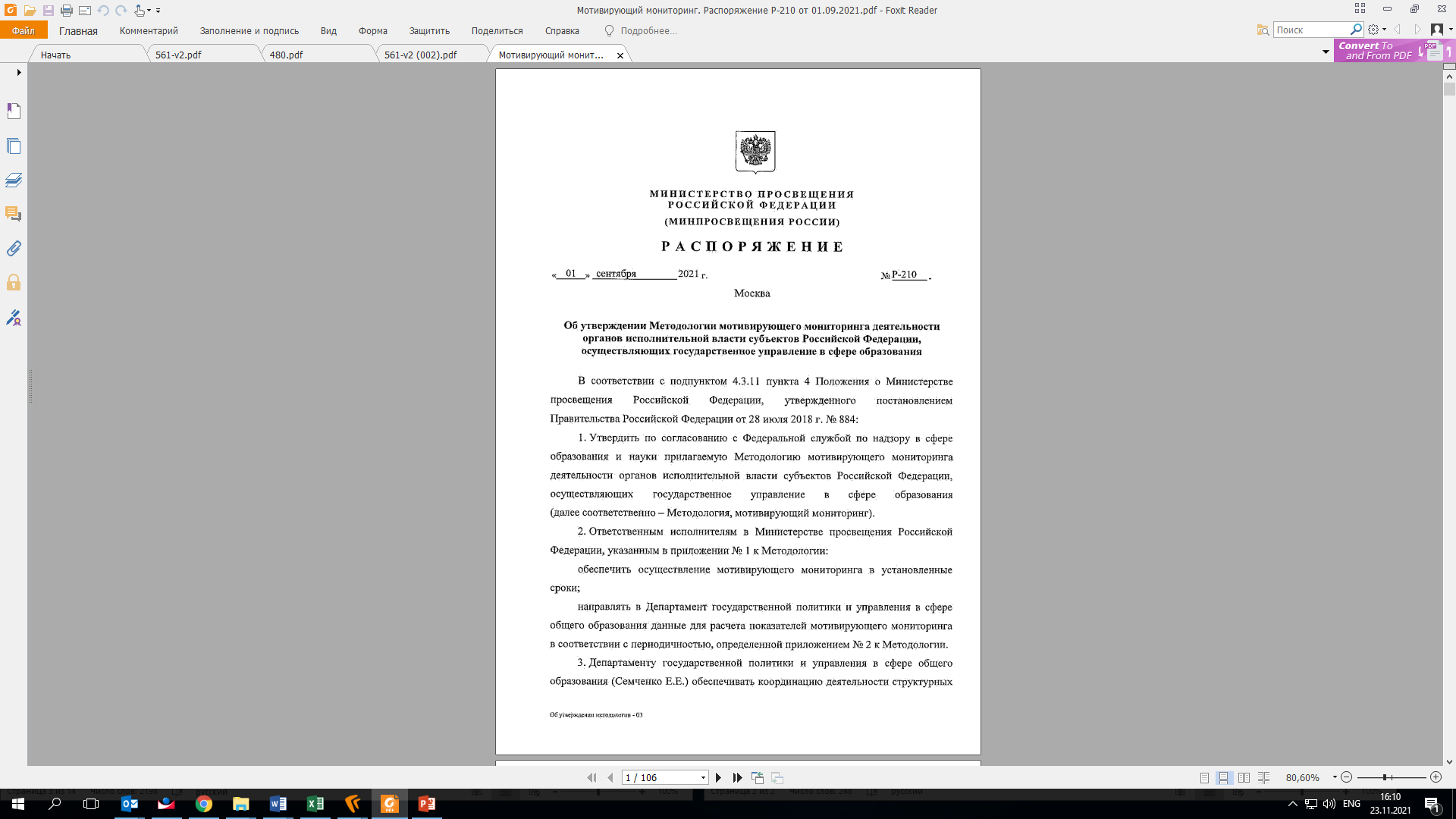 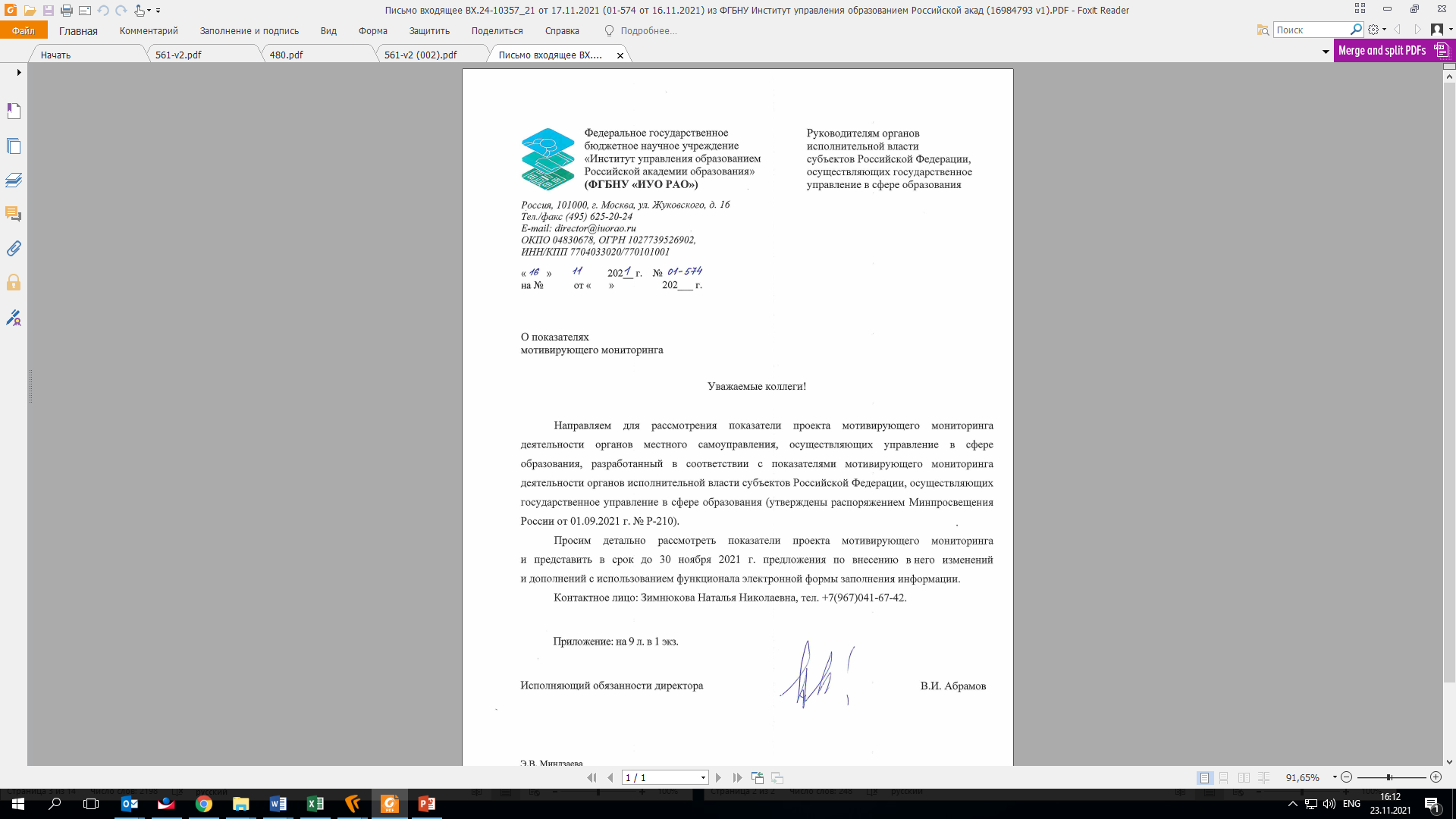 Цель Мотивирующего мониторинга – информационное обеспечение управления системой общего образования, дополнительного образования детей
Показатели мотивирующего мониторинга
показатели создания условий для достижения результатов (21 параметр); 
показатели достижения учебных и воспитательных результатов 
    (16 параметров); 
 показатели организации рабочих процессов (18 параметров).
Оценка эффективности деятельности
показатели отражают ключевые направления деятельности региональных и муниципальных органов управления образованием и позволяют оценивать эффективность деятельности руководителей региональных и муниципальных органов управления образованием, а именно: 
руководителей региональных органов власти, осуществляющих государственное управление в сфере образования (руководителей органов исполнительной власти субъектов Российской Федерации, а также их заместителей, руководителей структурных подразделений); 
руководителей муниципальных органов власти, осуществляющих государственное управление в сфере образования (заместителей глав администраций муниципальных образований по социальным вопросам, руководителей и заместителей руководителей структурных подразделений администраций муниципальных образований)
Маркирование субъектов в зависимости от итогового балла
Для формализации и структурирования результатов Мотивирующего мониторинга проводится условное маркирование субъектов Российской Федерации на зоны в зависимости от итогового балла:  
Зеленая зона (субъекты Российской Федерации, получившие по результатам мониторинга 59-100 баллов);  
Желтая зона (субъекты Российской Федерации, получившие по результатам мониторинга 46-58 баллов);  
Красная зона (субъекты Российской Федерации, получившие по результатам мониторинга 0-45 баллов).
Результатымотивирующего мониторинга (по состоянию на октябрь 2021 г.)
Создание условий для достижения результатов
 (59 место); 
Достижение учебных и воспитательных результатов  (27 место); 
Организация рабочих процессов (81 место).
Динамика результатов мотивирующего мониторинга Ярославской области в сводном рейтинге субъектов РФ
Организации и проведение оценки механизмов управления качеством образования в 2021 году
Письмо Федеральной службы по надзору в сфере образования и науки от 25.05.2021 № 08-99 «О проведении мониторинга эффективности  механизмов управления качеством образования в субъектах Российской Федерации
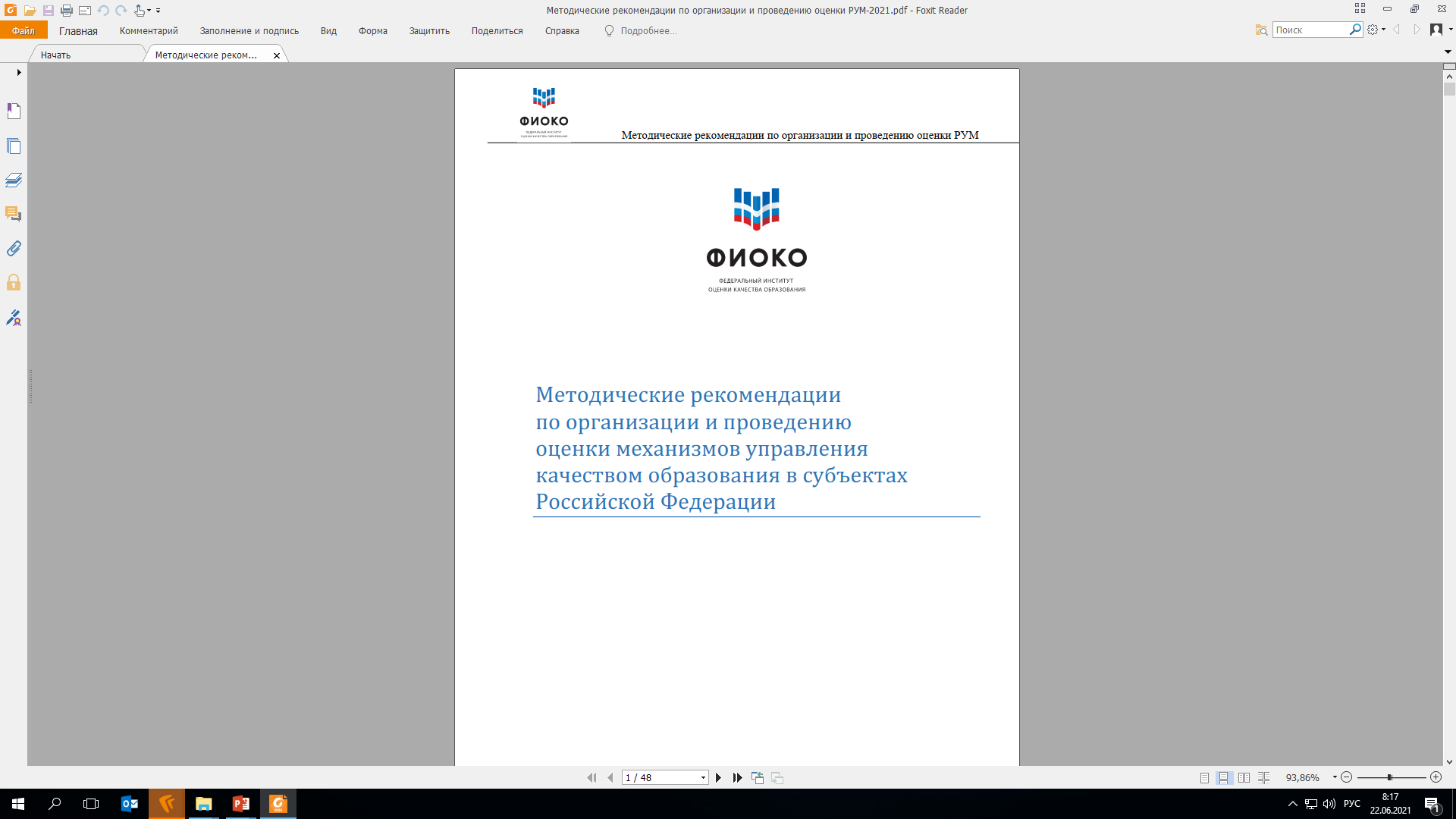 Направления оценки  механизмов управления качеством образования
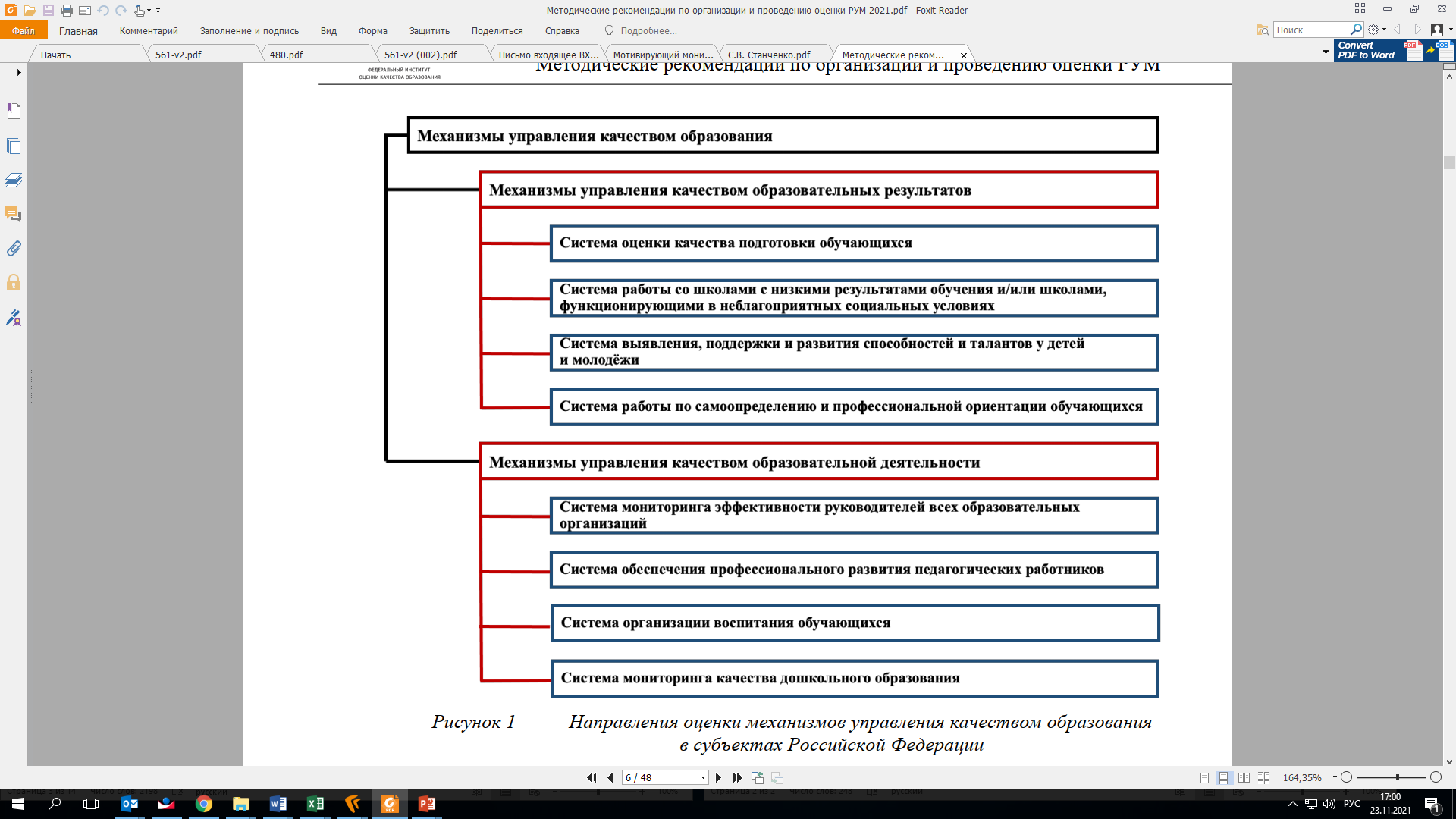 Структура управленческого цикла
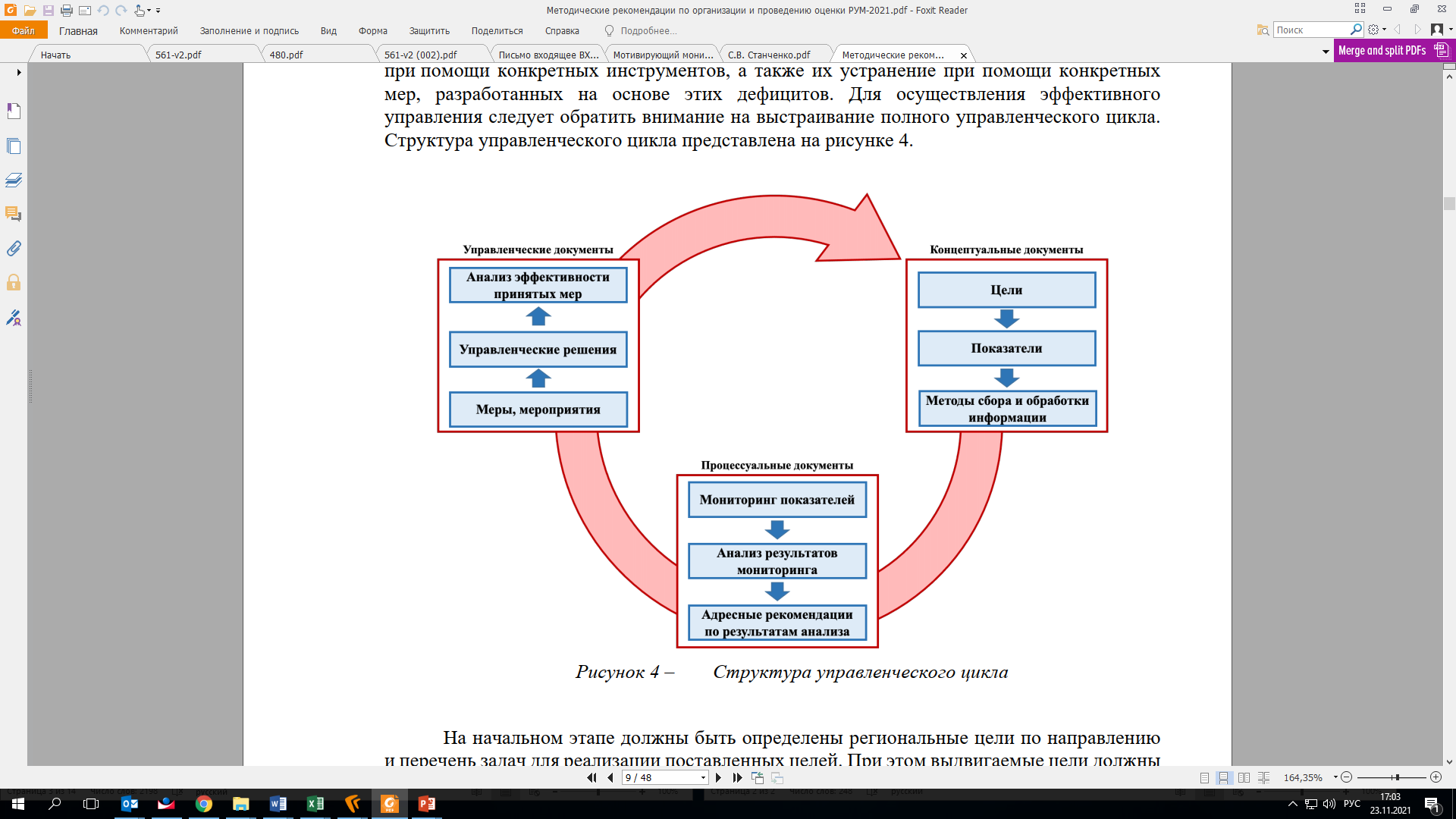 Критерии оценки качества и объективности проведения основного периода ЕГЭ и иных оценочных процедур в 2021 году
Ярославская область  
2021 г. - 626 баллов (56%) из 1105 максимальных 
2020 год - 255 баллов (79%) из 321 максимальных
Положительное:
- Высоко оценена система работы со школами с низкими результатами обучения и/ или школами, функционирующими в неблагоприятных социальных условиях (93%).
- Отсутствуют неэффективные показатели и/или показатели с негативными последствиями во всех направлениях.
- Во всех направлениях предусмотрены необходимые региональные показатели, за исключением 2.1, 2.2, 2.3.
Концептуальные документы
Процессуальные документы
Управленческие документы
Особое внимание необходимо уделить направлениям :
1.1. Система оценки качества подготовки обучающихся;
2.1. Система мониторинга эффективности руководителей всех образовательных организаций; 
2.2. Система обеспечения профессионального развития педагогических работников; 
2.4. Система мониторинга качества дошкольного образования.
Принять меры по:
- корректировке и внесению необходимых изменений в концептуальные документы, в части обоснования цели и реалистичности поставленной цели, включения отсутствующих позиций, уточнения методов сбора и обработки информации;
-  использованию элементов кластеризации при проведении анализа;
- использованию результатов мониторинга показателей в полном объеме; 
- разработке адресных рекомендаций по всем направлениям, за исключением направления 1.2. Система работы со школами с низкими результатами обучения и/или школами, функционирующими в неблагоприятных социальных условиях;
- определению проблем по итогам проведенного анализа; 
- использованию информационных систем для сбора информации
Распределение оценок МУМ 2021 в РФ
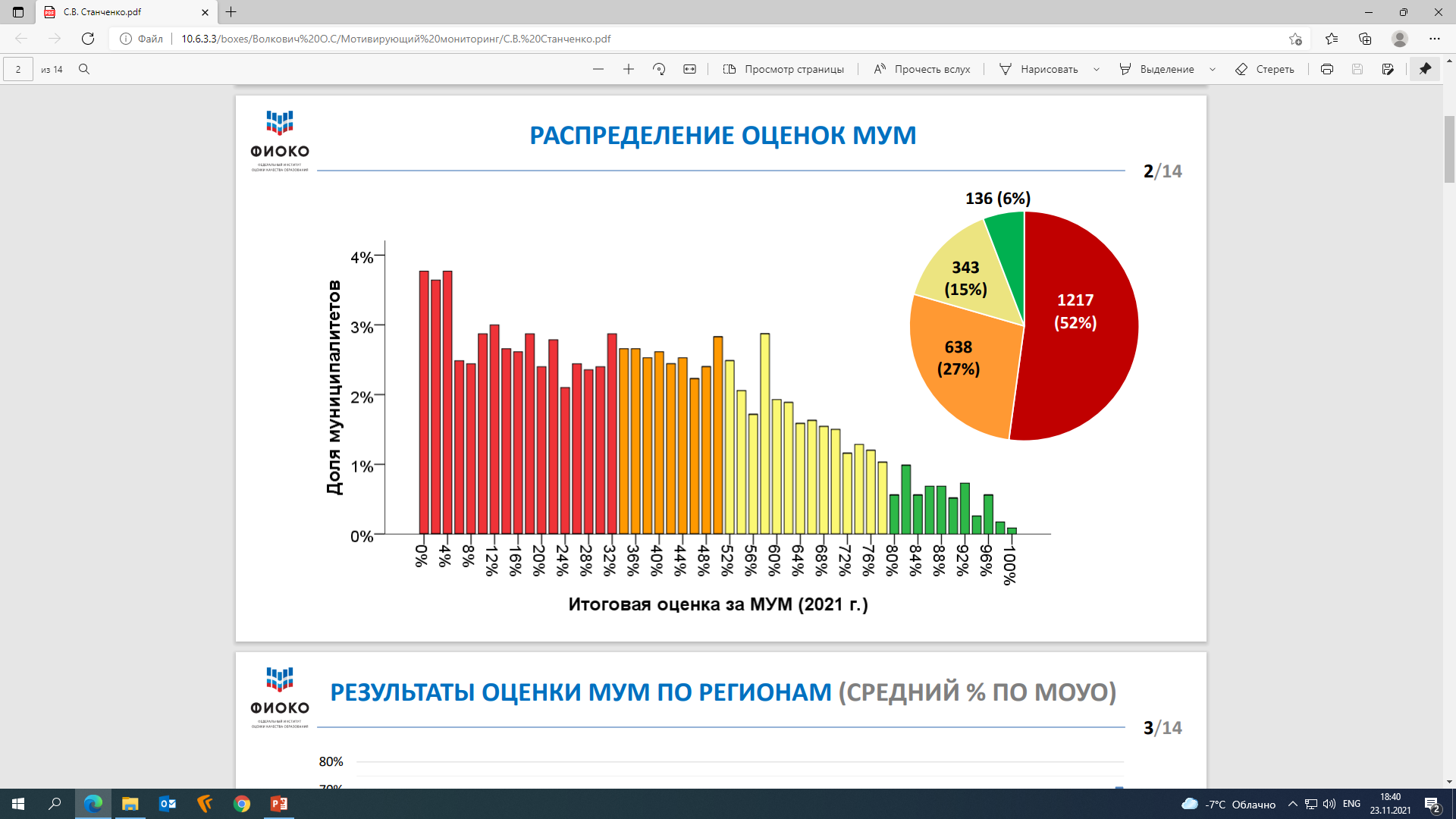 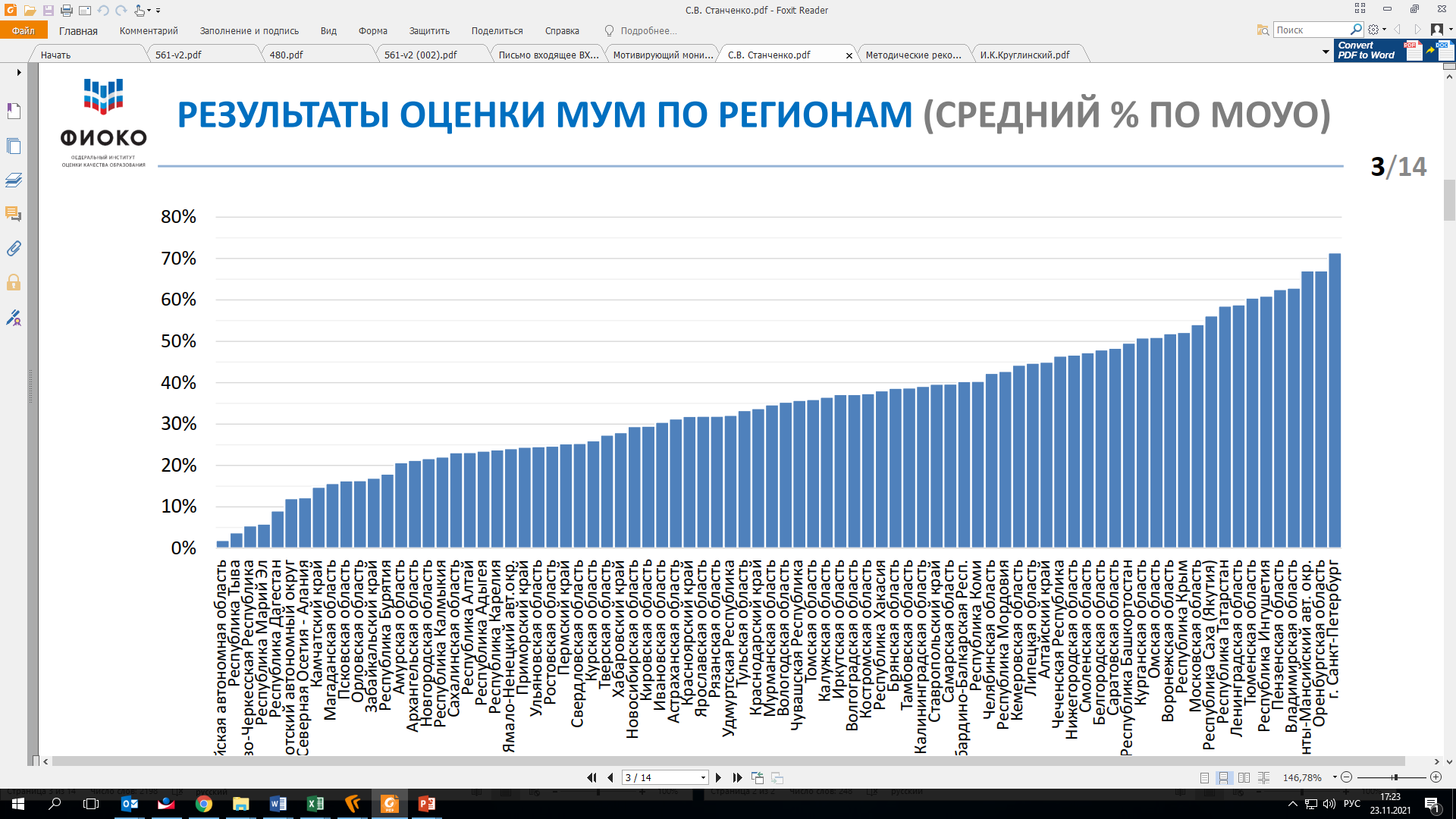 Регионы с разной долей муниципалитетов в красной зоне
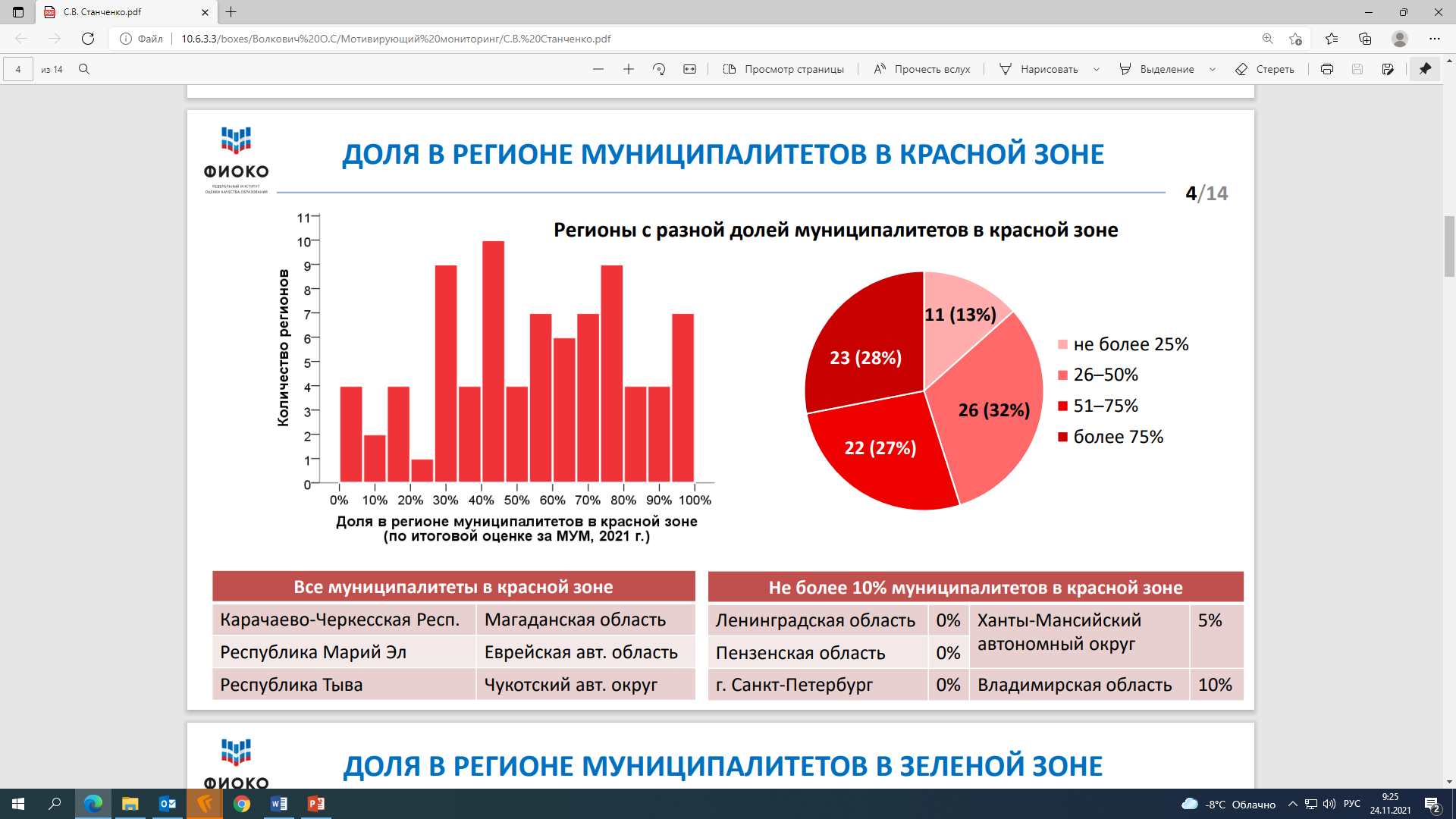 26% муниципалитетов
Регионы с разной долей муниципалитетов в зеленой зоне
Ярославская область
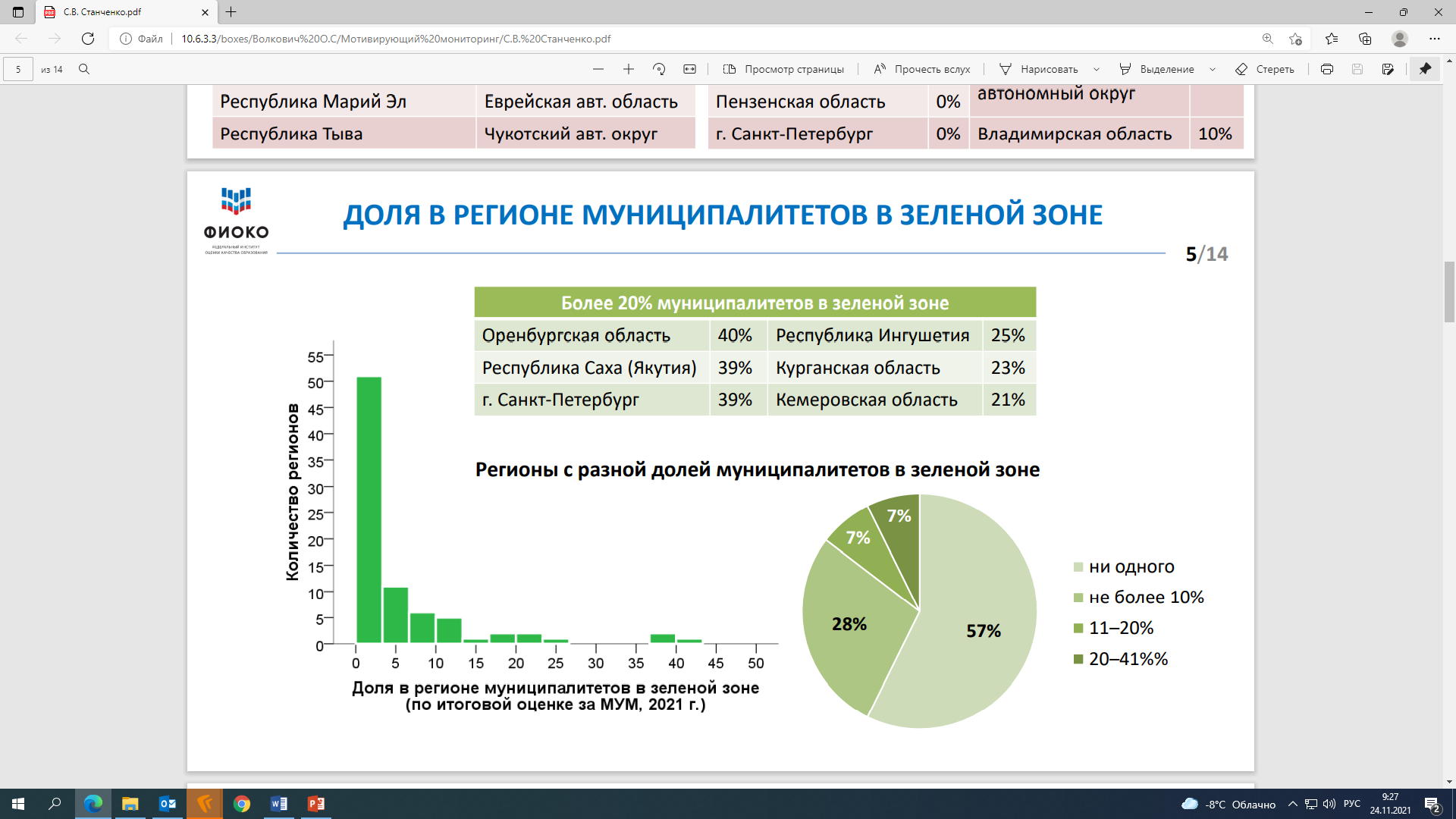 0% муниципалитетов
0%